Přehled moderních technologií pro tvorbu uživatelského rozhraní
Dalibor Kačmář
Platform Strategy Advisor
Microsoft 

dalibork@microsoft.com
Uživatelská zkušenost v první řadě
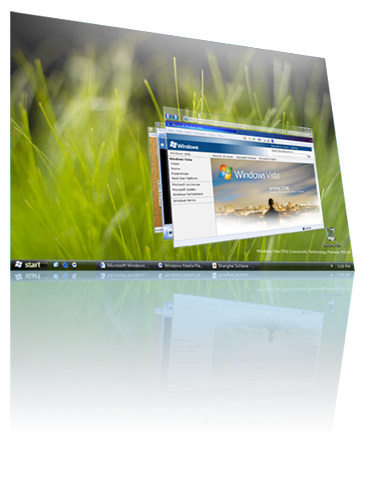 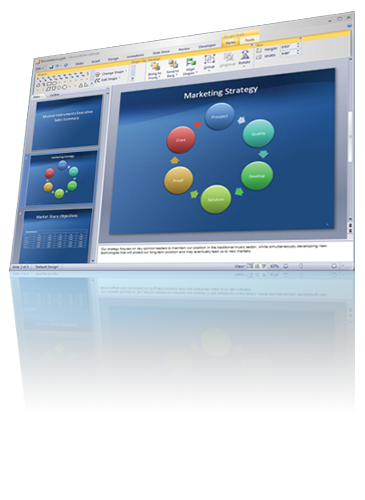 Windows Vista
Office 2007
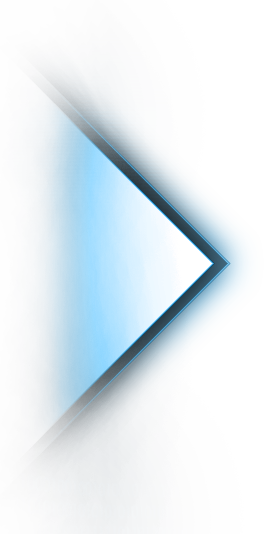 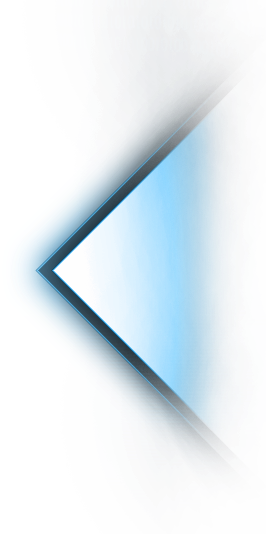 Bohatost
Grafika & Média
Vizualizace dat
Vyšší věrnost informací
Globalizace
Přístupnost handicapovaným
Podpora HW a tisku
Jednoduchost použití
Rychlost učení
Výkonnost
Spolehlivost
Bezpečnost
Optimalizace pro rozlišení
Čitelnost
Relevance/Kontextovost
Měříme ROI

Úspěch
Produktivita
Srozumitelnost
Konverzace
Spokojenost
Nadšení
Opakované použití
První zákon Davida Platta*:Poznej svého uživatele,není totiž jako ty.
*David Platt, ředitel Rolling Thunder Computing, Inc.
Uživatelská zkušenost opravdu funguje
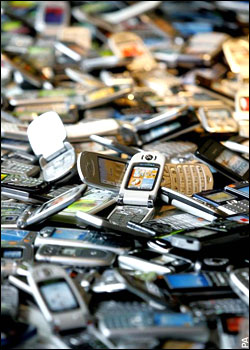 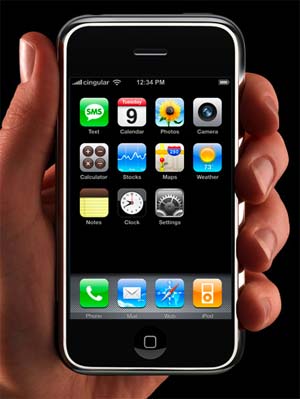 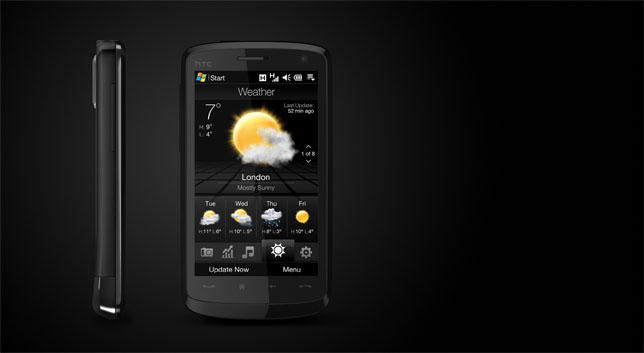 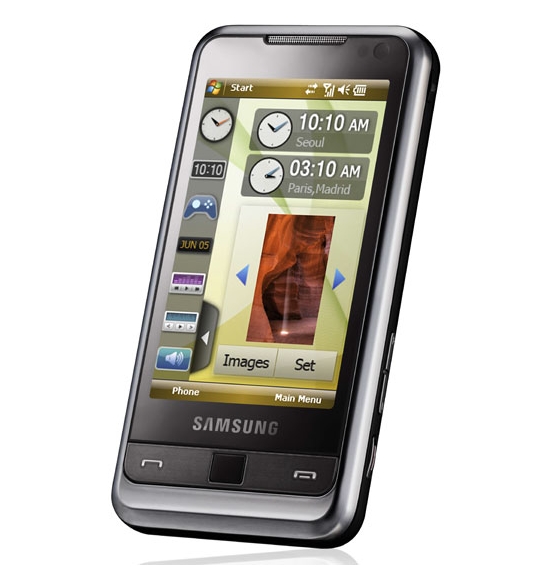 Microsoft UI aplikační platforma
Silverlight Mobile
Mobile
.NET
XAML
Desktop
Web
Silverlight
WPF
WPF - jednotný přístup k UI, dokumentům a médiím
Aplikační model
Deklarativní programování - XAML
Integrace médií
Data binding
Styly a témata
Hostování uvnitř prohlížeče
 Grafický model
2D & 3D grafika, rastrová grafika
Text, video,  audio, animace
 Model dokumentů
Variabilní rozložení
Pokročilá typografie
Řízení práv
Presentation Framework
Presentation Core
Common Language Runtime
Nástroje a jazyky
milcore
User 32
DirectX
Kernel
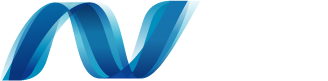 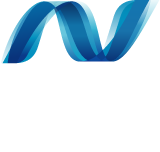 demo
Dynamics Axapta 9.0 a WPF
2. důsledek Plattova zákona

Pokud vaše aplikace nenabízí sex nebo jeho náhražku (zejména hry, někdy peníze), uživatel bude pravděpodobně někde jinde a dělat něco jiného, místo toho, aby seděl u počítače a  používal vaši aplikaci.
WPF není jen „pastva pro oči“
Každý by brzy poznal, že se nic nezměnilo
WPF není pouze o uživatelském rozhranní*
Jde o výkonnou aplikační platformu
Rozšiřitelný a pružný framework
Modulární
Vrstevnatý model
Aplikační logika volně spojena s UI
Snažíme se zamezit …
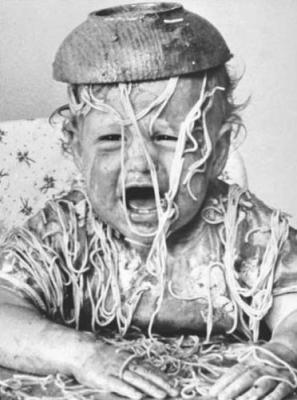 *Omlouvám se, pokud jste měli tento pocit z mých dřívějších prezentací
3 a ½ generace zkušeností
Composite Application Guidance for WPF
Jak jednoduše vytvářet rozsáhlejší aplikace
Zaměřeno na kompozici nezávislýchmodulů a pružnost vývoje
Návody, referenční implementace,Composite App Library, dokumentace, QuickStart tutoriály, hand-on laby


http://msdn.microsoft.com/en-us/library/cc707819.aspx
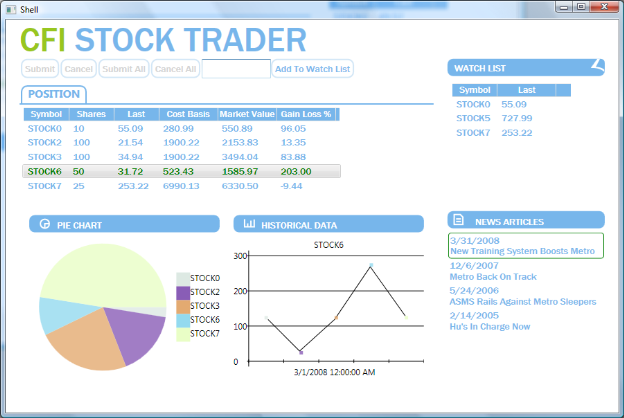 Použitelné návrhové vzory
MVC a MVP
Model obsahuje data a doménovou logiku
View zobrazuje data a přijímá vstupy
Controller/Presenter upozorňuje Model o interakci uživatele a případně modifikuje View
Celá řada implementací
Pro WPF i Silverlight 2.0
View
Triggers
Control Templates
Resource Dictionaries
Styles
Commands
Data 
templates
Events
Presentation Model
Binding
Model
Nasazení (run-time)
.NET Framework
Client Profile
~27 MB
WinXP (bez FX)
Instalace za ~ 10 minut
Několik scénářů
WF
ASPX
CardSpace
WPF
WCF
WinForms
BCL
Client Profile
WPF
WCF
WinForms
BCL
demo
MSDN Reader a Family.Show
Plattův 3. zákon vesmíru

“Lenost předčí vše”

Každý člověk se narodí neodmyslitelně lenivý a spoléhá se na minimální množství práce, se kterou může vyjít za jakékoli situace.
Co z toho plyne pro aplikace?

Co je jednoduché udělat bude děláno často, ať by mělo být nebo ne. Co je složité udělat se bude dělat jen někdy, ať je třeba nebo ne.
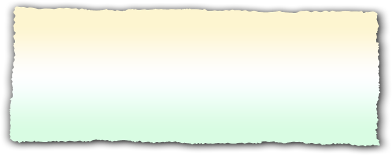 $32Md VC investic v roce 2006; Venture capital do Web 2.0 se prakticky každý rok zdvojnásobí
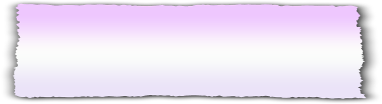 67% inzerentů plánuje použití multimédií jakou součást jejich kampaní, včetně videa
Nastává čas pro multimediální web aplikace
Broadband v domácnostech
Zisk z internet videa celosvětově (v miliardách $)
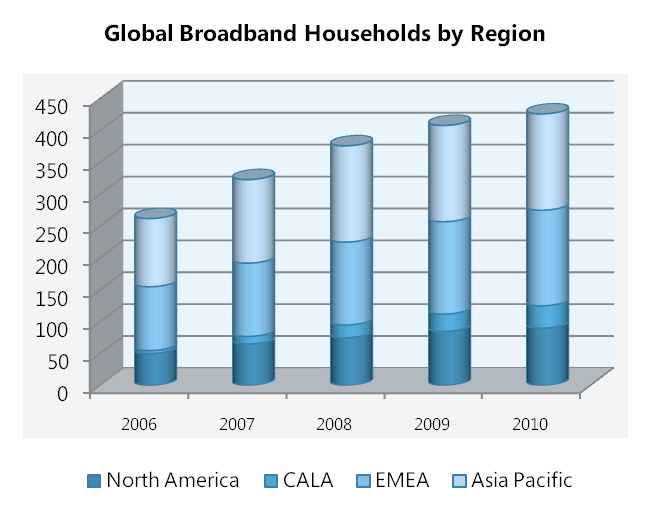 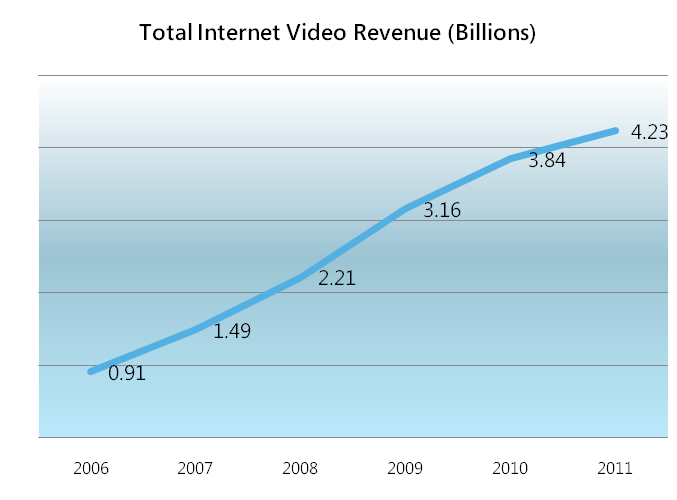 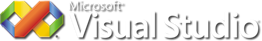 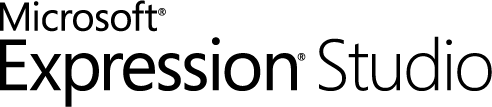 Prohlížeče
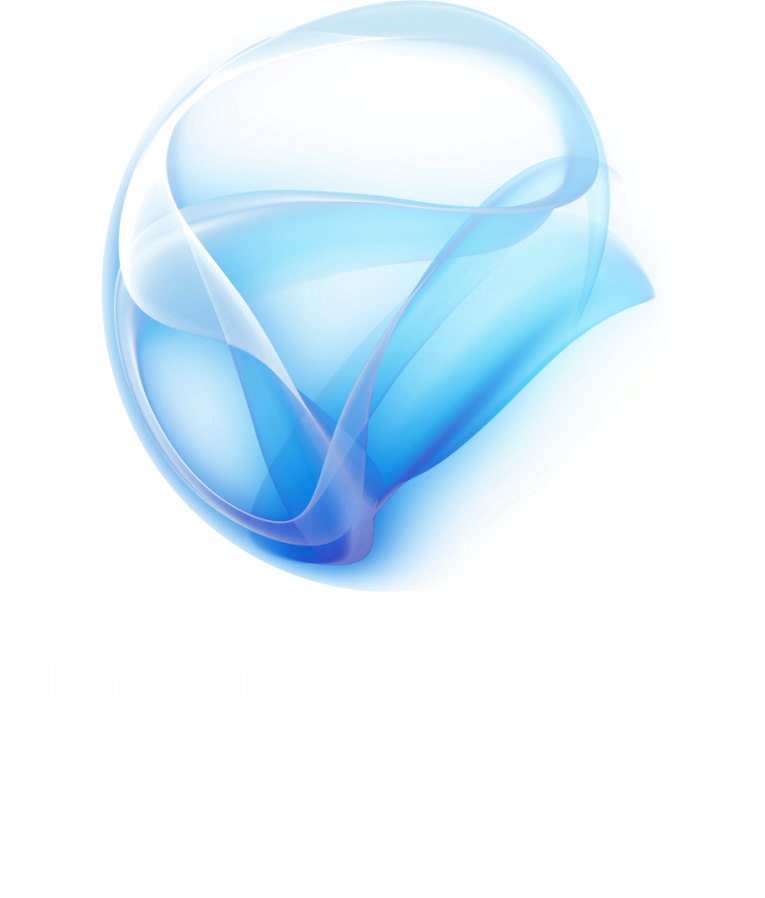 Platformy
Plug-In
.NET
Multimédia
RIA
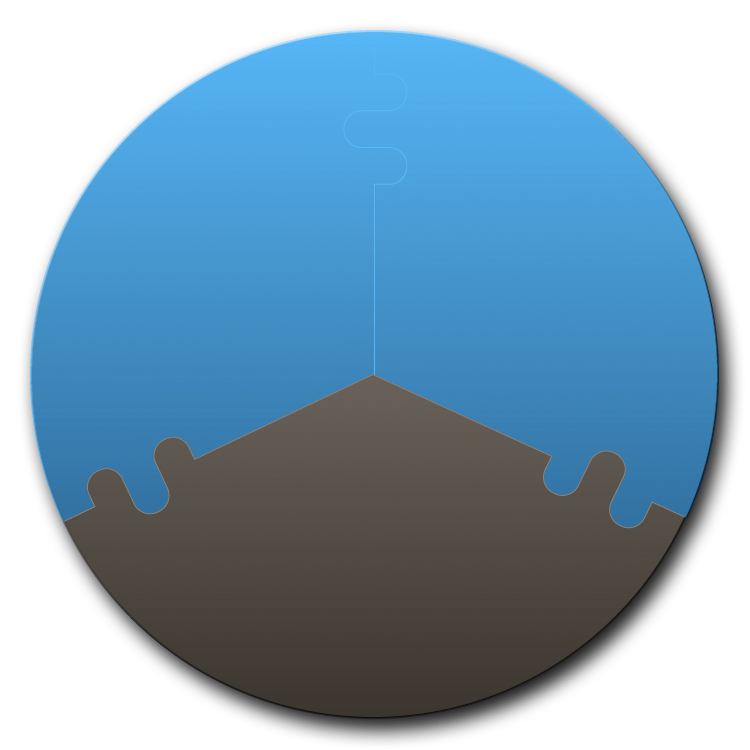 Aplikace na platformě.NET
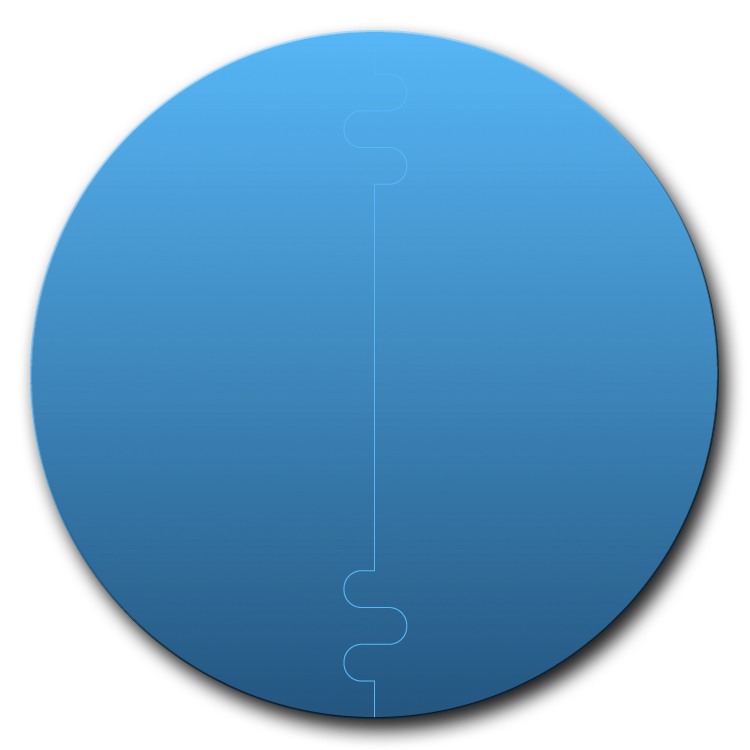 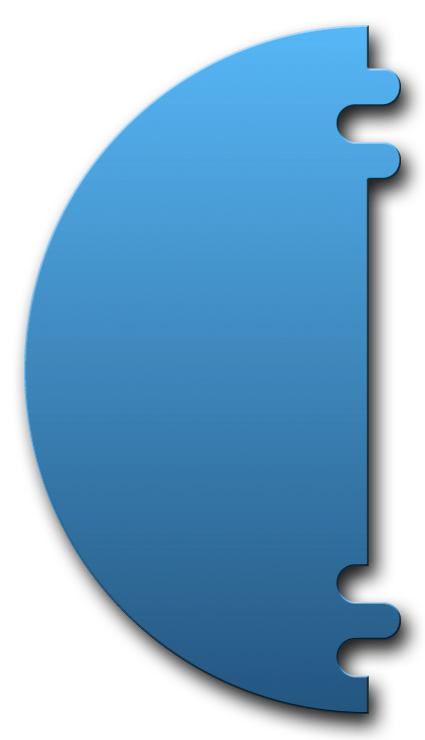 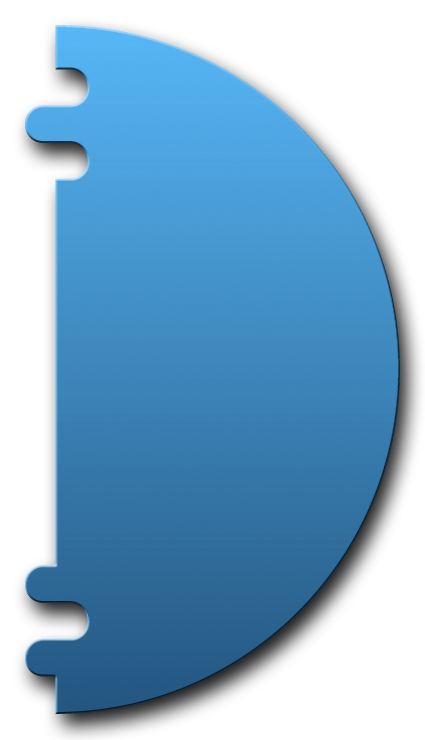 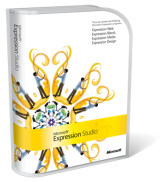 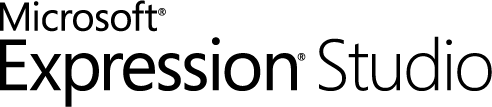 web
web
desktop
desktop
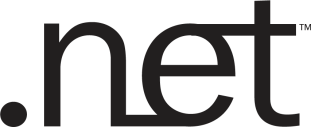 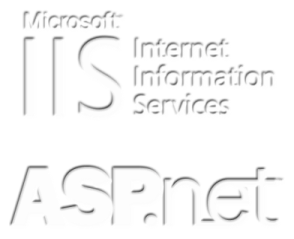 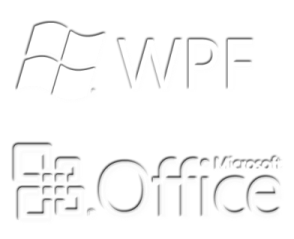 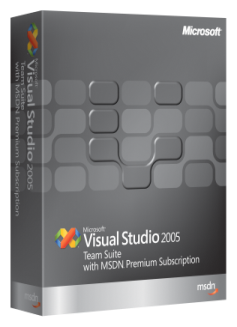 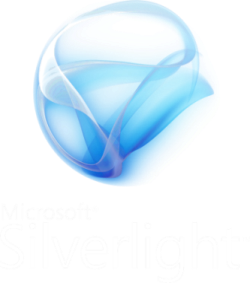 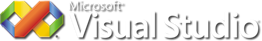 media & RIA
Silverlight - tam, kde je zákazník Cross-platform UX pro web a mobilní zařízení
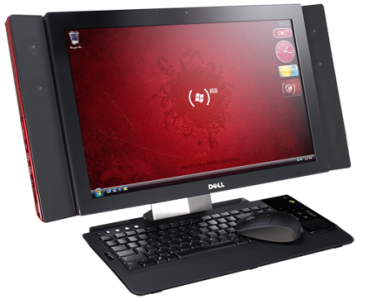 Operační systémy
Windows (W2K, XP, Vista)
Mac 
Linux (Moonlight)
http://www.mono-project.com/Moonlight
Mobilní platforma (v 1.0)
Windows Mobile
Nokia Symbian (S60 a Series 40)
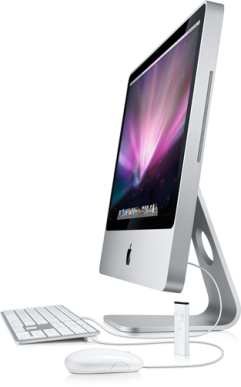 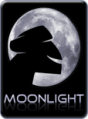 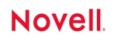 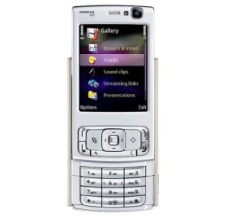 Oblasti použití Silverlight aplikací
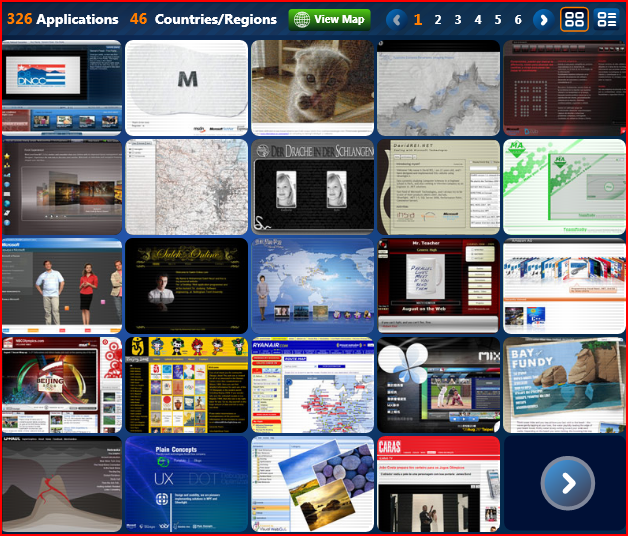 Reklama
Široce dostupné hry
E-commerce
Interaktivní média
Business aplikace
Digitální marketing
Zábava
Novinky a informace
Sociální sítě /mashup
Silverlight 1.0
Neuvěřitelná kvalita
HD-quality video & picture in picture
Interaktivní v DVD stylu a overlays
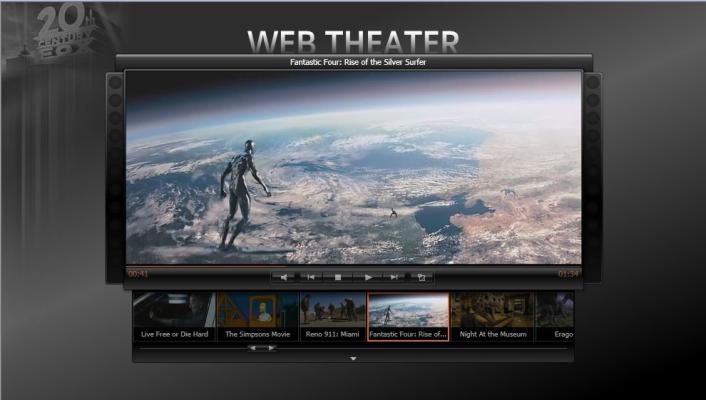 Flexibilní vývoj
Integrace a existujícími frameworky a portálovými technologiemi
SMPTE-standard VC-1, WMV a MP3
Pružně rozšiřitelný
Live Streaming nebo On-Demand
Výkonnost, škálovatelnost a cena jsou konkurenční výhodou
Silverlight 2.0
Přiblížení UI operačním systémům
Vyšší výkonnost, animace, podpora handicapovaných, …
Objemná rodina ovládacích prvků
Nové prvky s lepší podporou stylování, vyšší výkonnost
Podpora práce v sítích
Zvýšená bezpečnost (XSS), duplexní komunikace, …
Deep Zoom
Extrémně rychlá technologie pro navigaci po velkých fotografiích
Runtime a knihovny
Runtime postaven na .NETu, podporovány moderní jazyky, implementovány další internetové standardy
Nasazení (run-time)
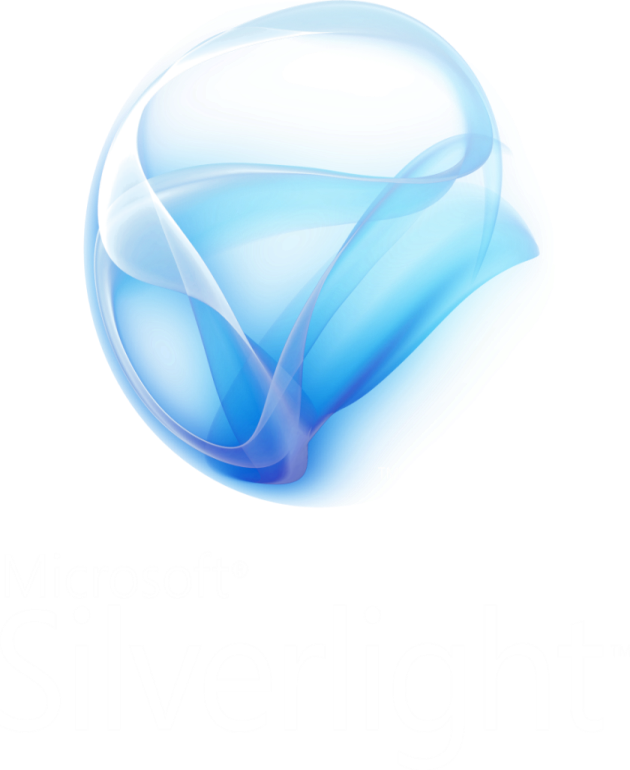 Video …
Programovací jazyky pro Silverlight 2.0
PHP
F#
C#
VB.NET
Ruby
Python
JavaScript
Common Language Runtime
Dynamic Language Runtime
Silverlight Streaming přes Windows Live
Poskytuje uživatelům volně dostupné a škálovatelné řešení pro streaming
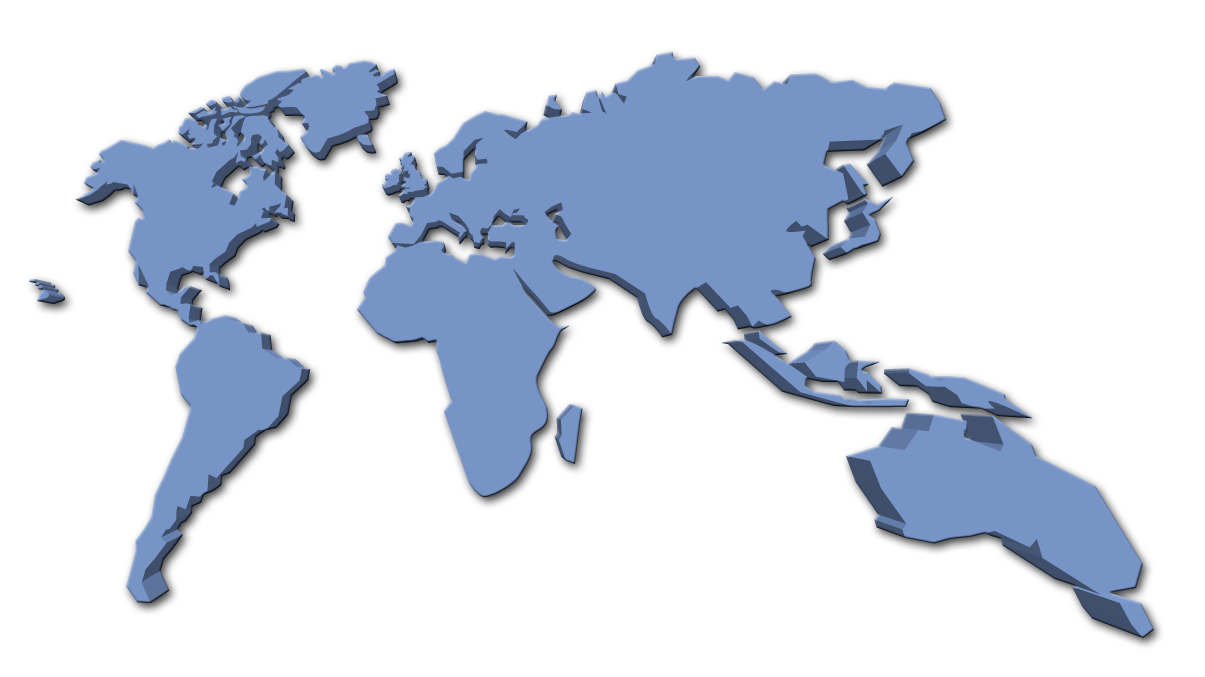 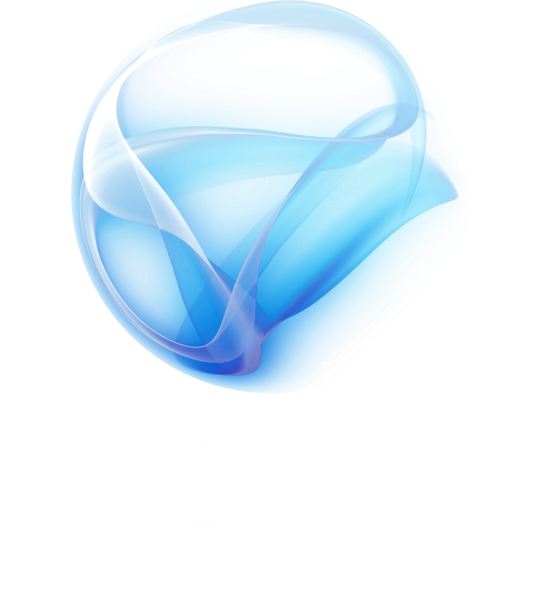 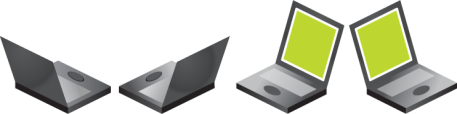 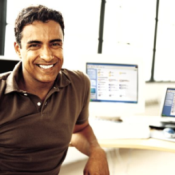 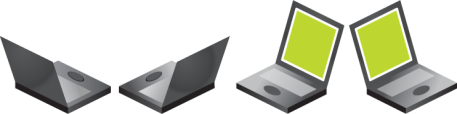 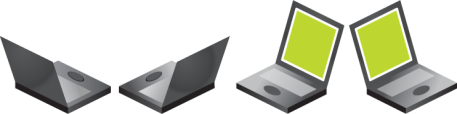 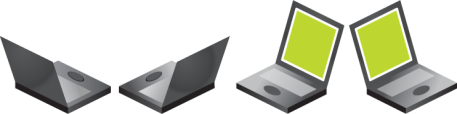 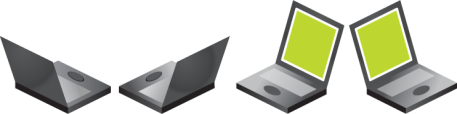 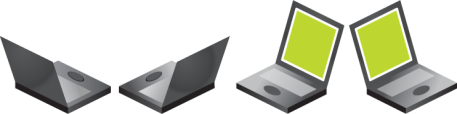 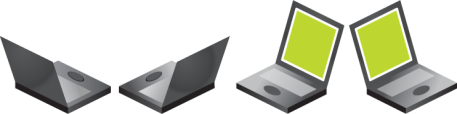 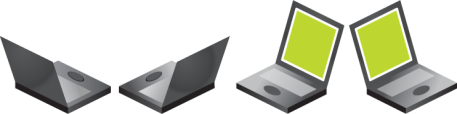 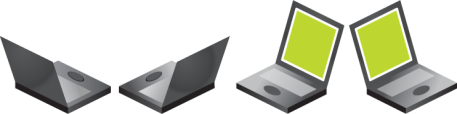 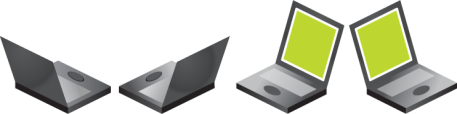 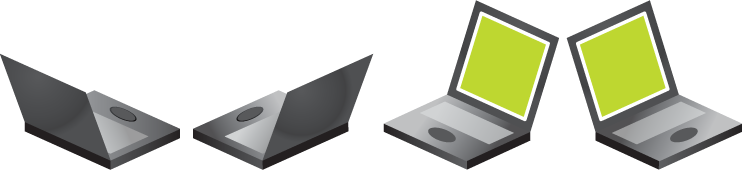 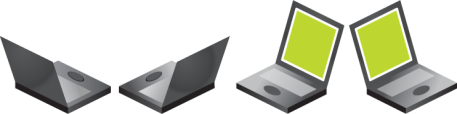 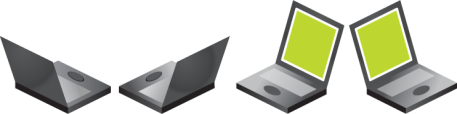 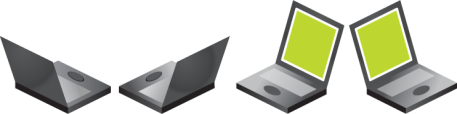 http://silverlight.live.com
demo
Silverlight 2.0
2. důsledek Plattova zákona vesmíru

Dobrý design zajistí, že správné, chytré a bezpečné věci lze udělat snadně, zatímco chybné, nebezpečné a stupidní velice obtížně.
Internet Explorer 8
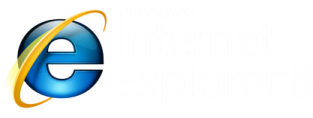 demo
IE8 - WebSlice, akcelerátory a vizuální vyhledávání


Jakub Černý
Produktový manažer fulltextového vyhledávání a Seznam Software
Seznam.cz, a.s
Shrnutí
WPF je platformou pro vytváření moderních aplikací
Velmi vhodné tam, kde je intenzivní vizualizace
Vyzrálá technologie 3 ½ generace 
Snadnější nasazení běhového prostředí
Silverlight 2 je nástrojem pro Rich Internet Application
Nezávislá platforma na redukované bázi .NET Framework 3.5
Můžete nyní vyžít znalostí z vývoje .NET aplikací
Visual Studio 2008 and Expression Blend spojují práci vývojáře a designéra
IE8 prošel významnou změnou v oblasti zjednodušení práce, zvýšení produktivity, bezpečnosti, privátnosti a spolehlivosti
Informační zdroje
Komunitní stránky
  silverlight.net 
Hlavní produktové stránky
  www.microsoft.com/silverlight
   www.microsoft.com/net/WindowsPresentationFoundation.aspx
   www.microsoft.cz/ie8
MSDN Centrum
	  msdn.microsoft.com/silverlight 
 	  msdn.microsoft.com/wpf
Online Fóra
	  silverlight.net/forums
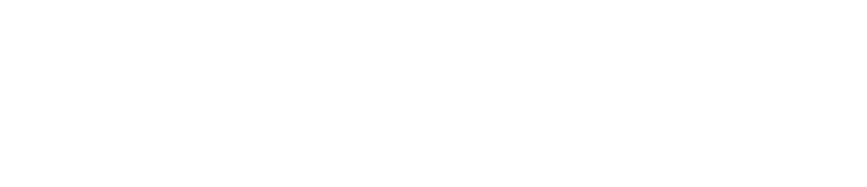